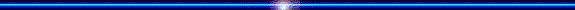 CHÀO MỪNG QUÝ THẦY CÔ 
ĐẾN DỰ GIỜ
Môn Tiếng Việt
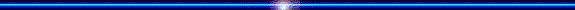 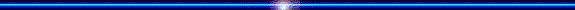 Bài 41: Ui, ưi
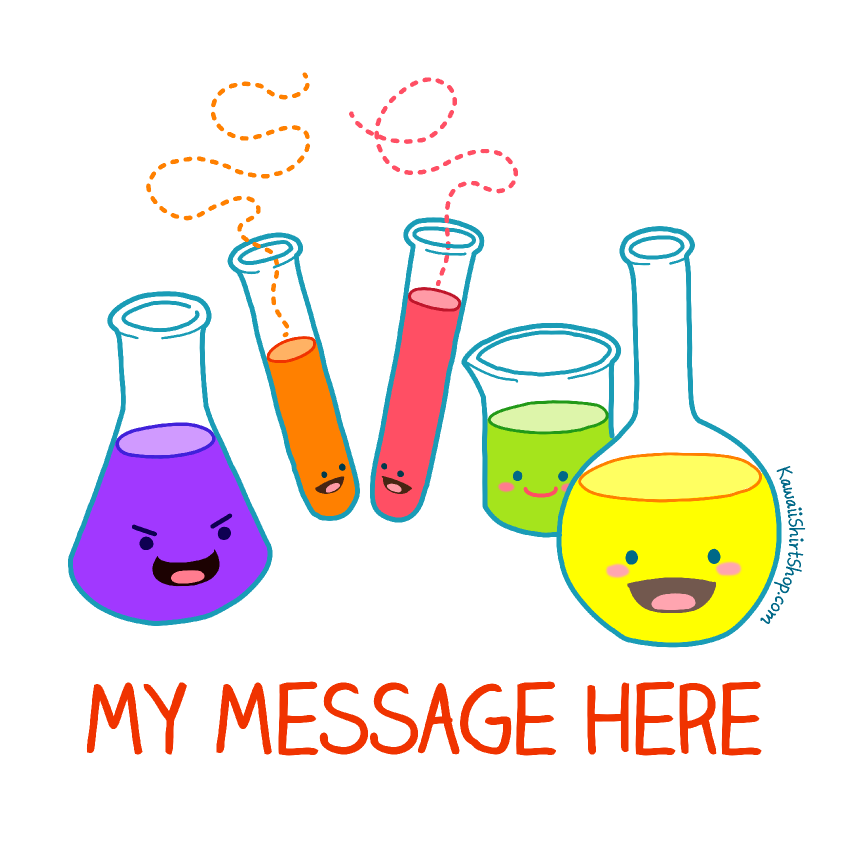 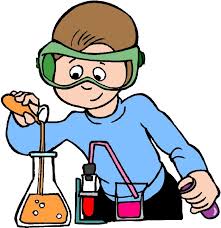 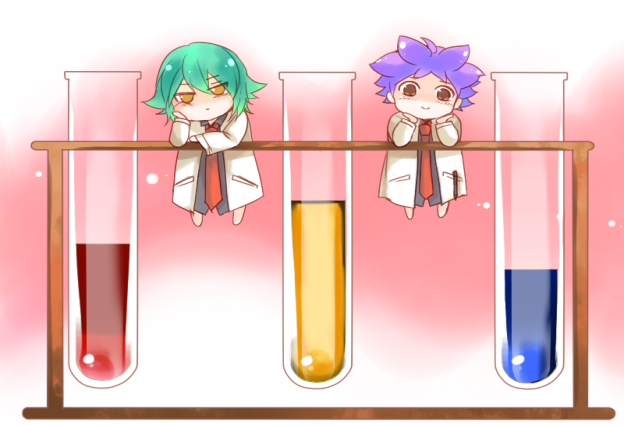 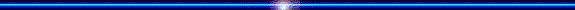 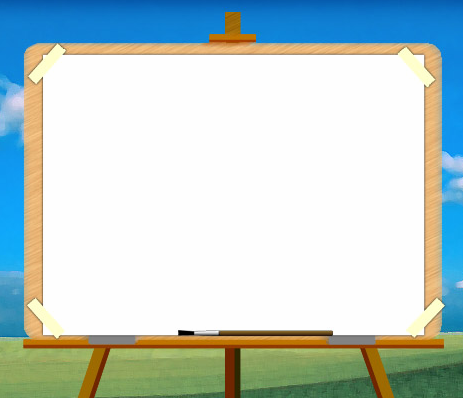 1. Ôn và khởi động
2. Nhận biết
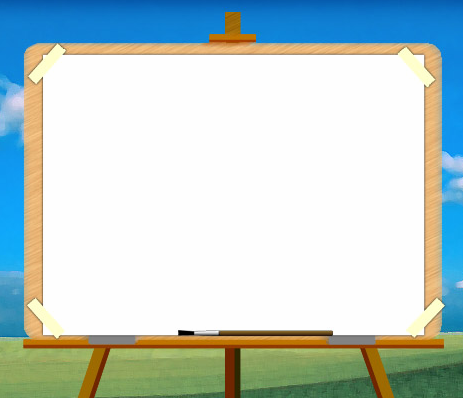 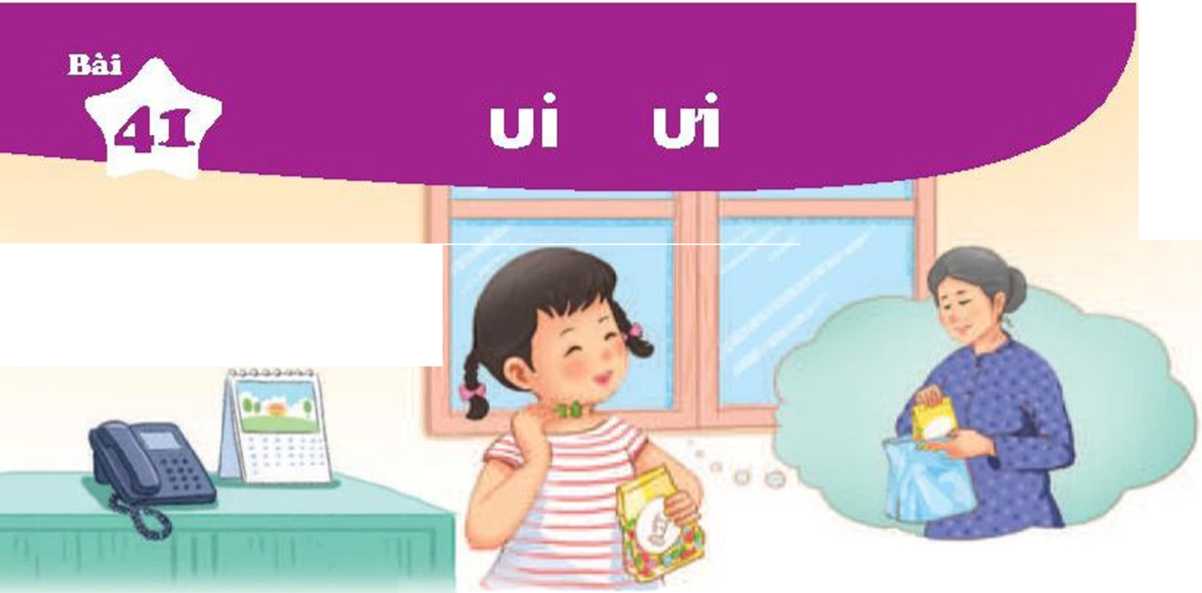 Bà gửi cho Hà túi kẹo.
3.Đọc
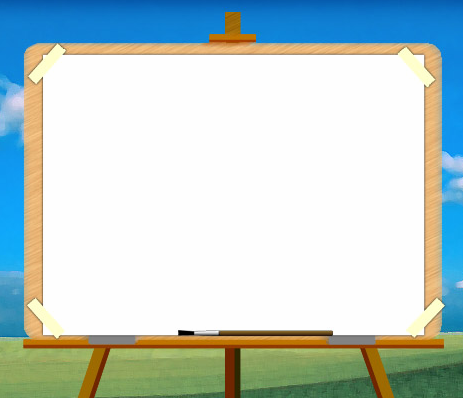 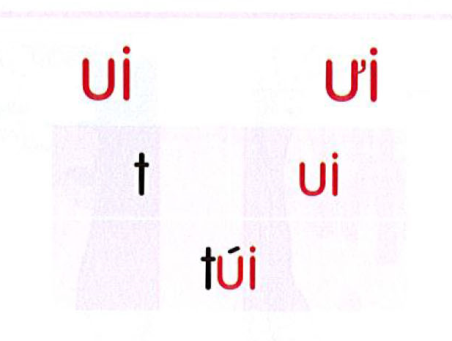 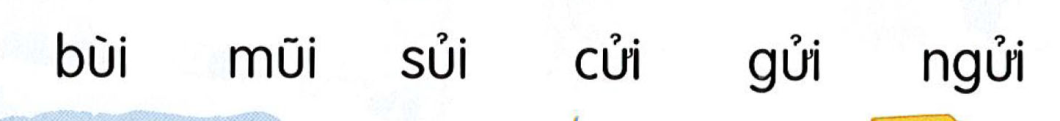 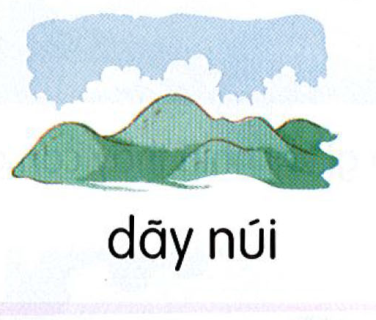 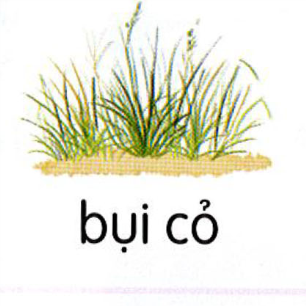 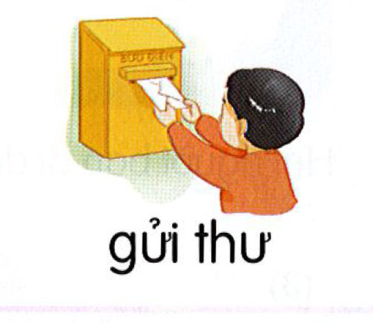 4.Viết
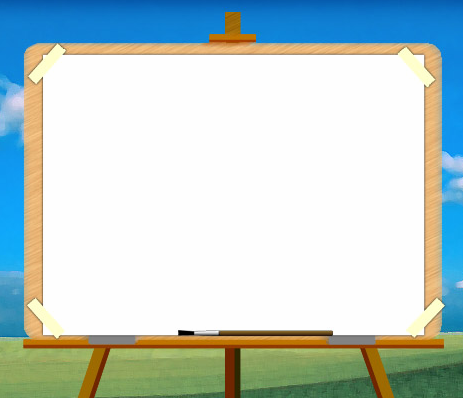 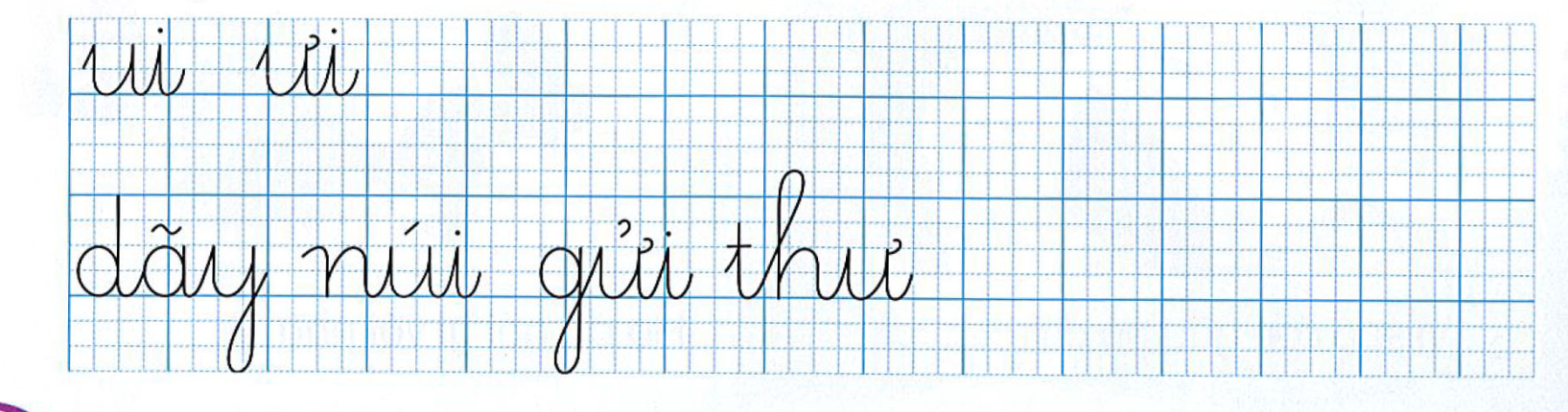 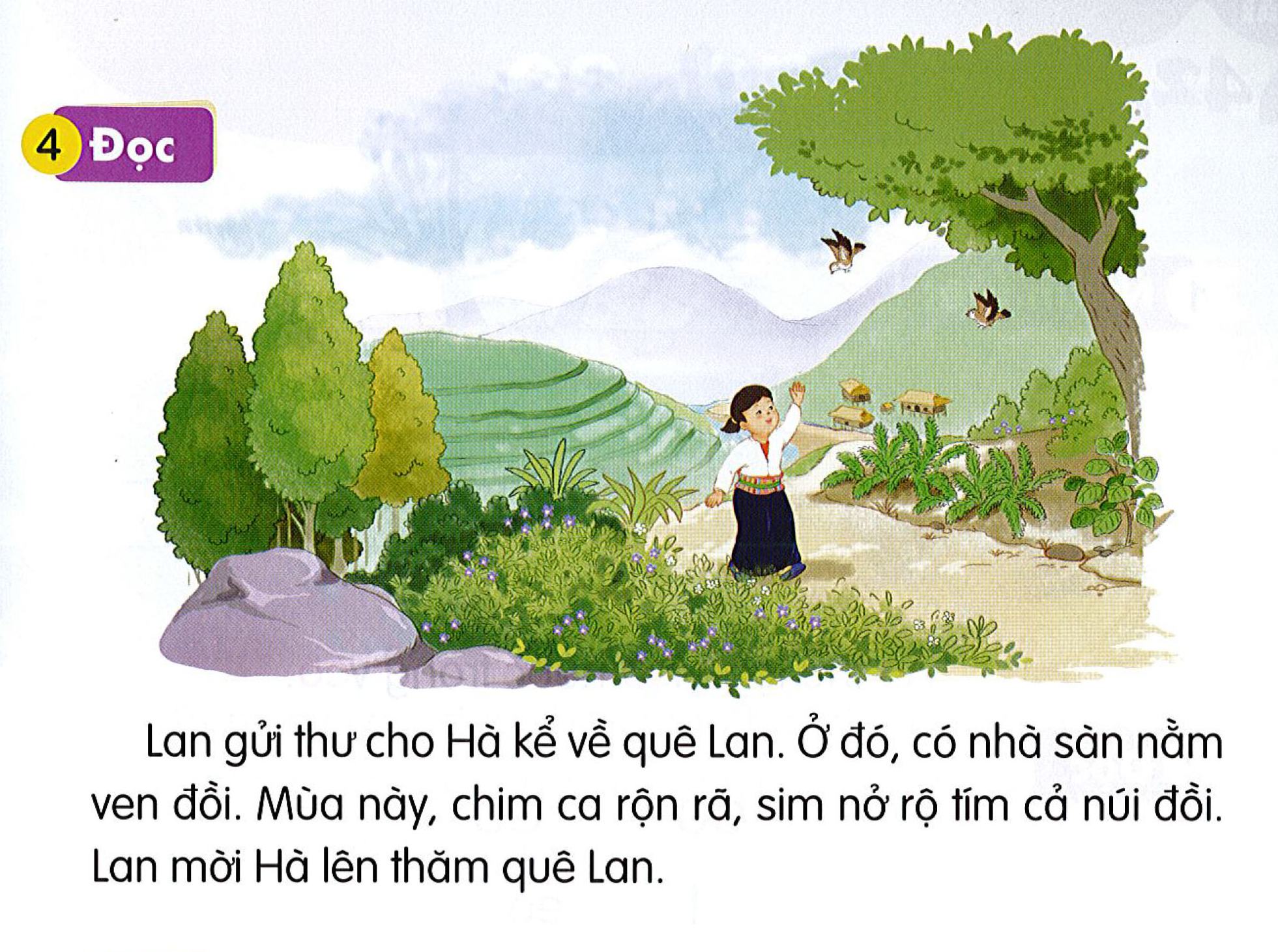 4.Đọc
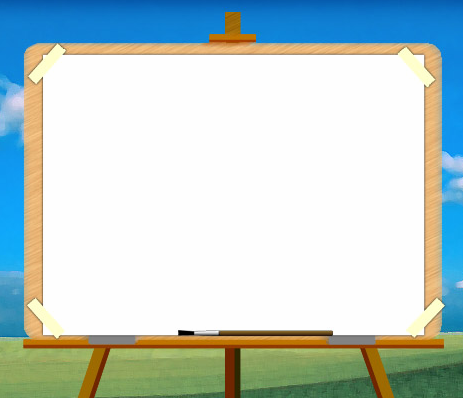 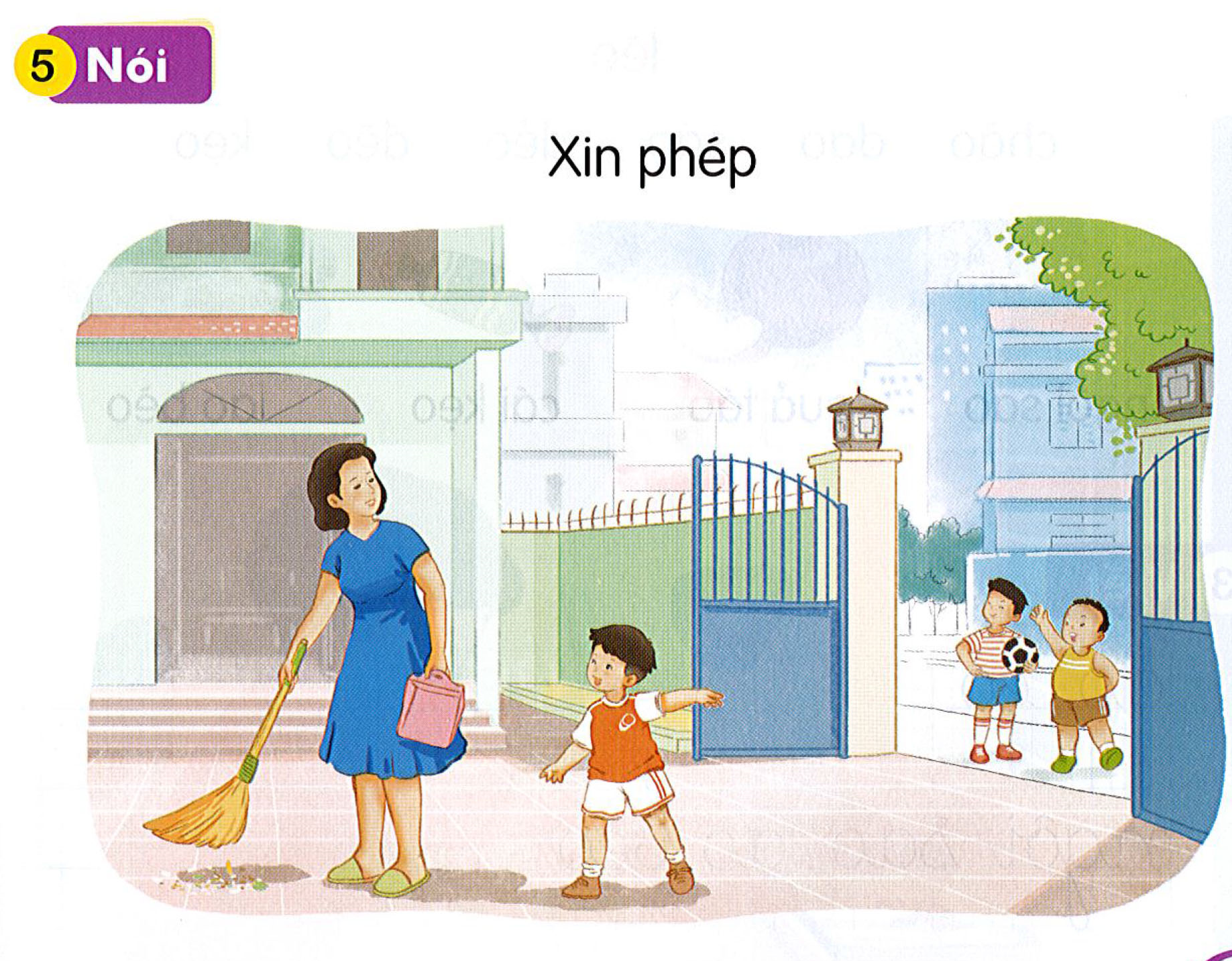 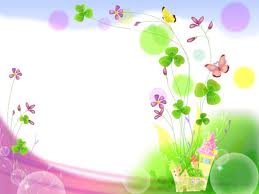 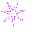 CẢM ƠN THẦY CÔ
 VÀ CÁC EM HỌC SINH
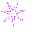 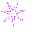 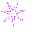 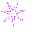 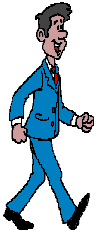 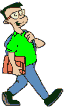 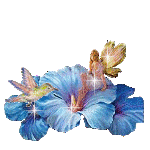 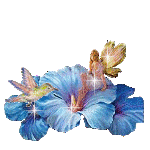 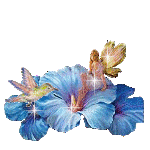 The end